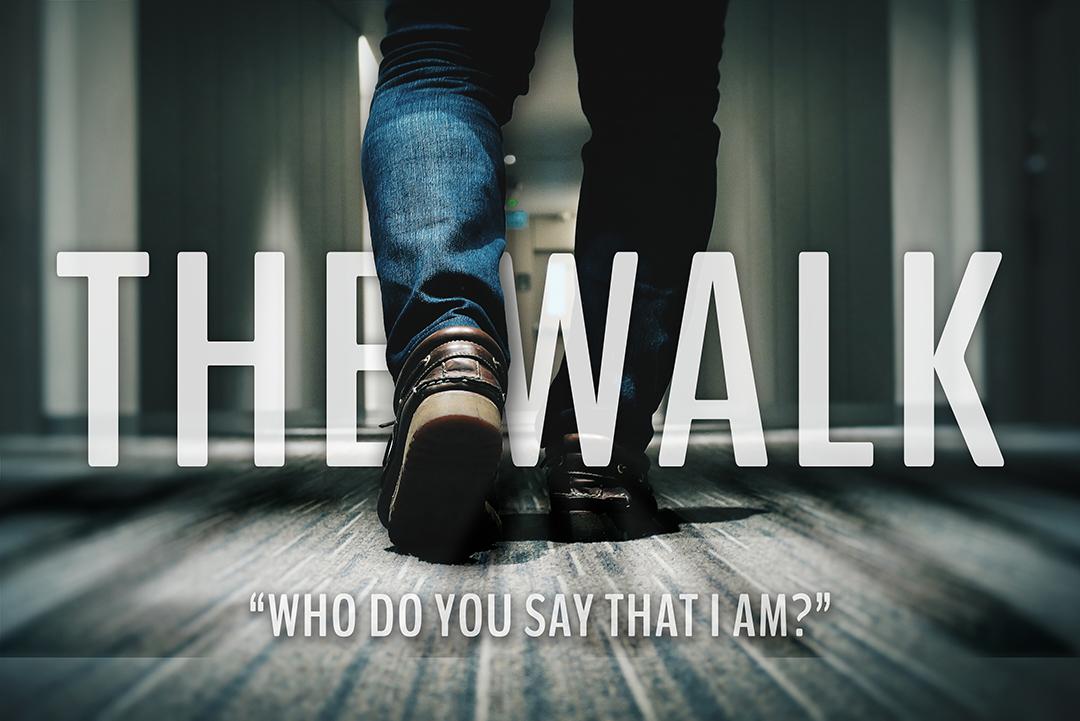 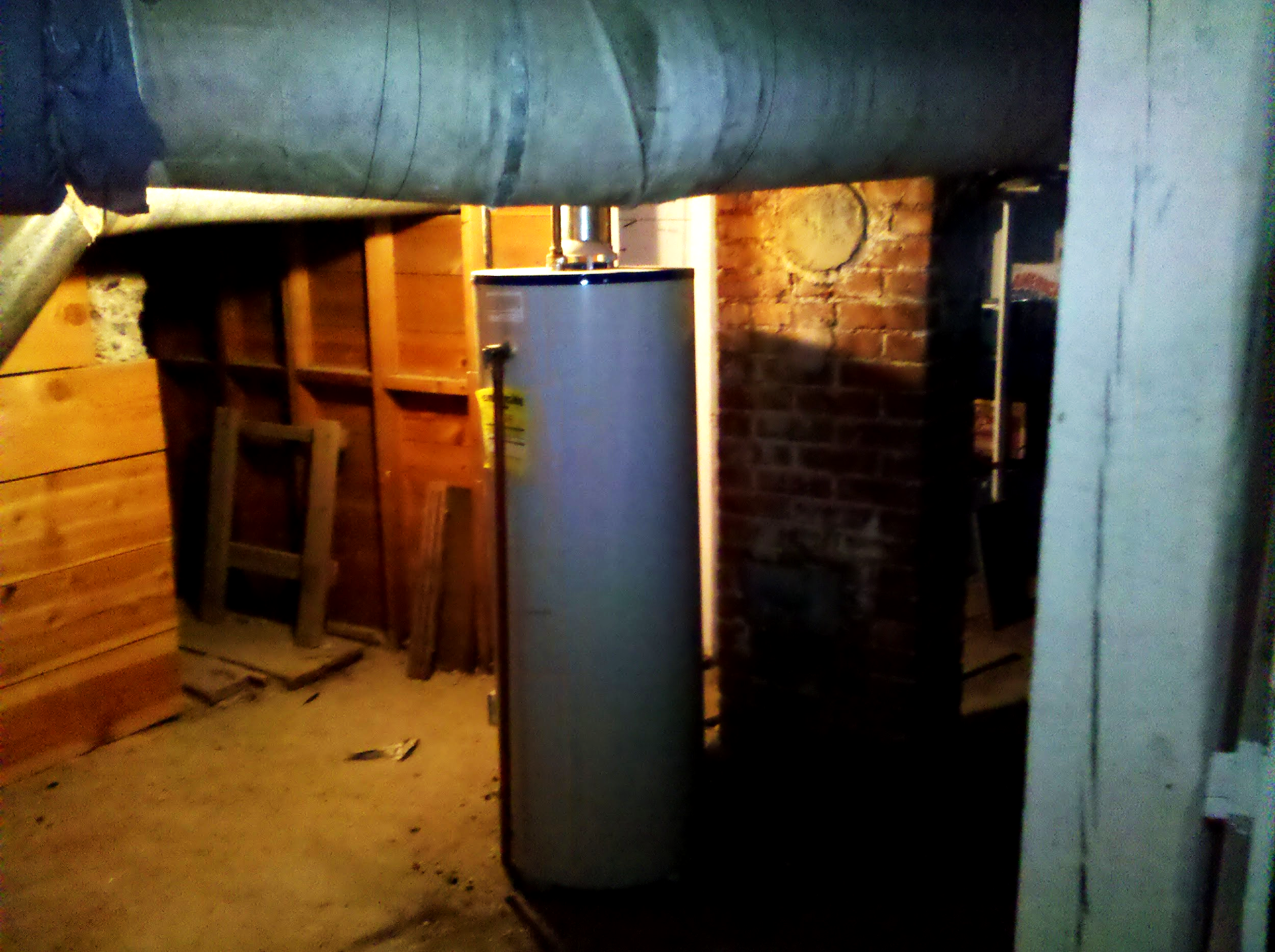 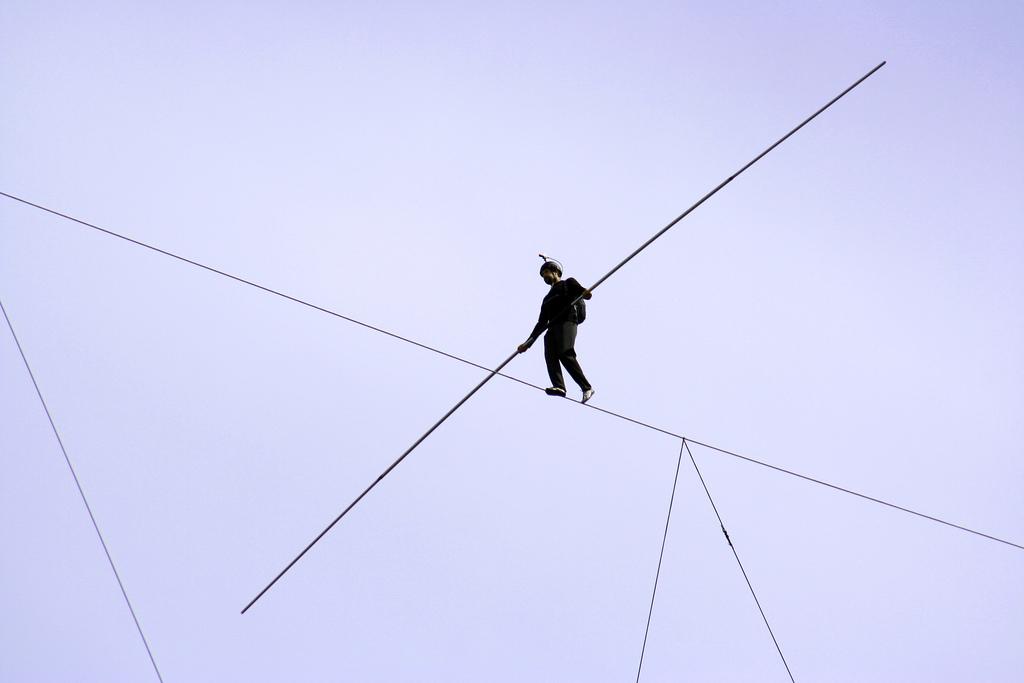 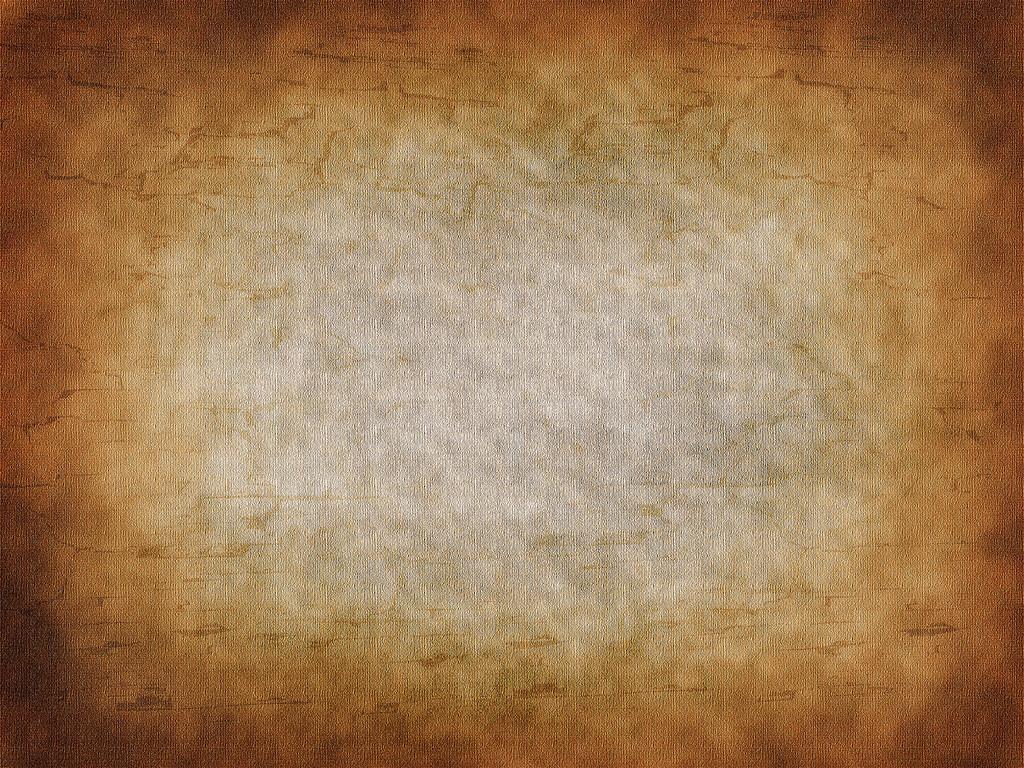 John 5:1-8
Video goes here please
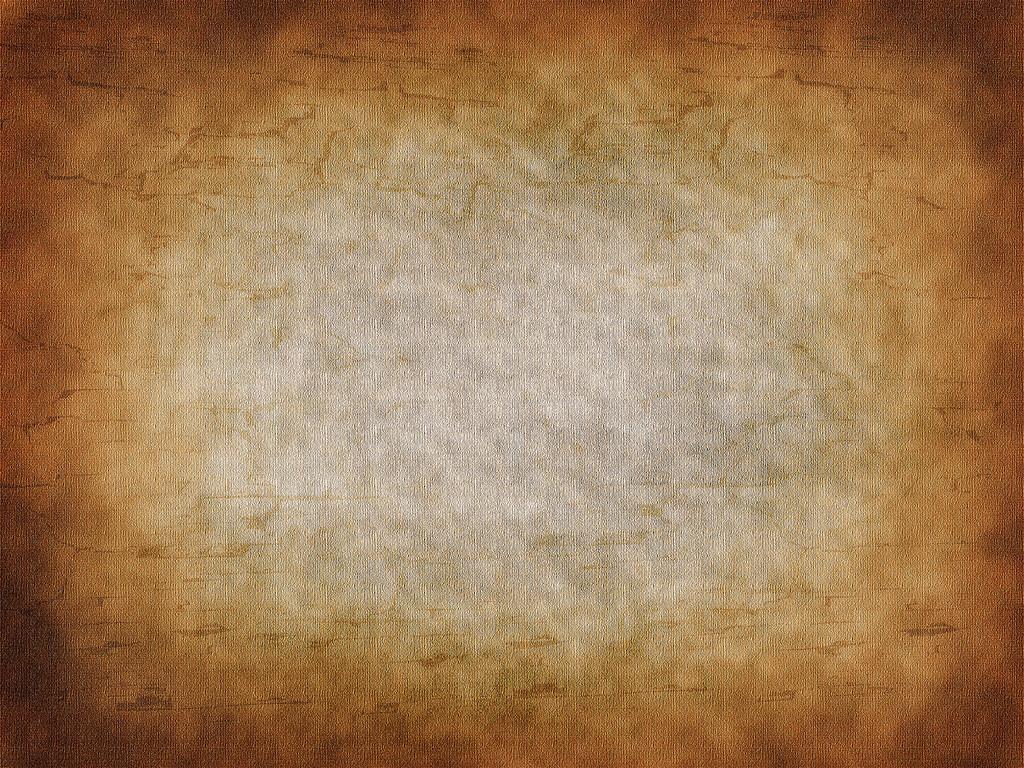 John 5:1-8
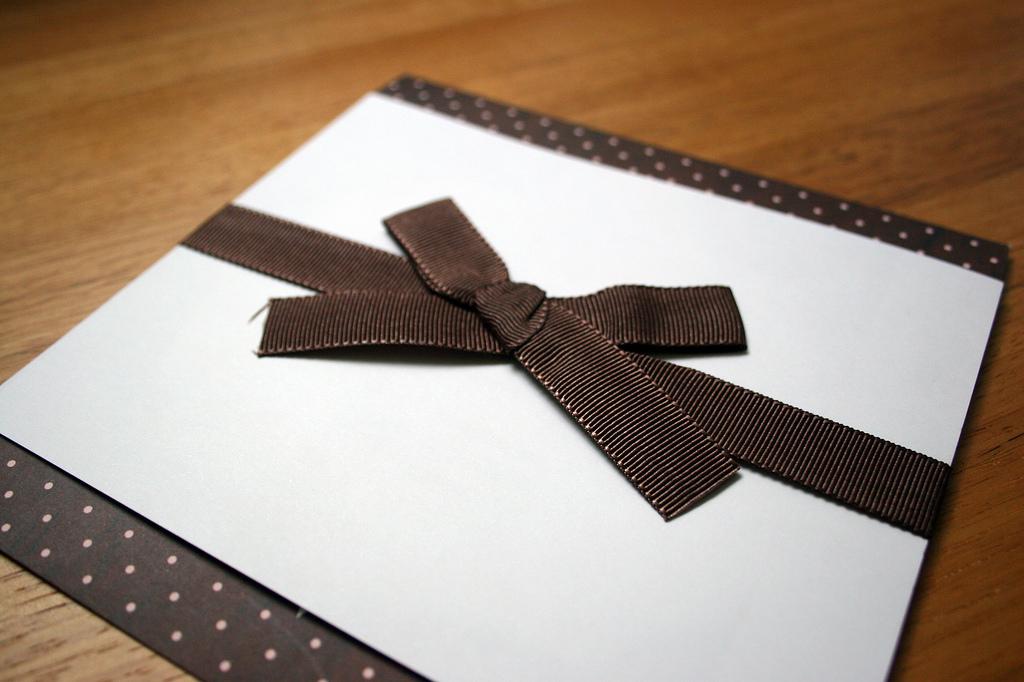 It’s Really An Invitation From Jesus
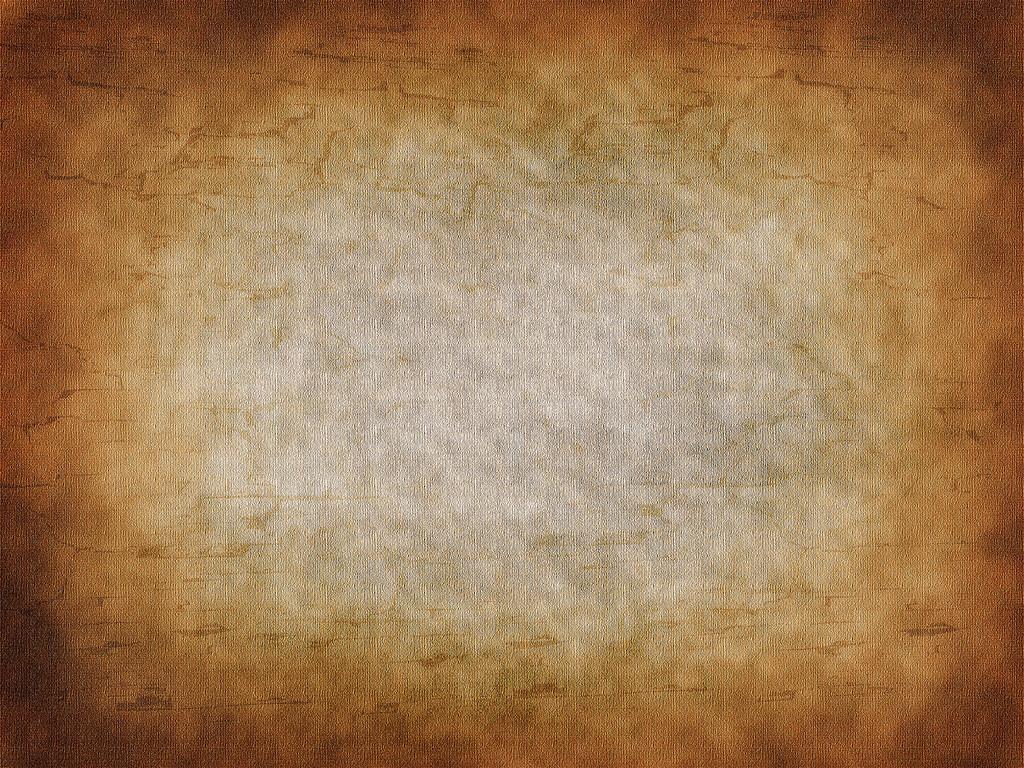 “You were taught, with regard to your former way of life, to put off your old self, which is being corrupted by its deceitful desires; to be made new in the attitude of your minds;  and to put on the new self, created to be like God in true righteousness and holiness.”

-Ephesians 4:22-24
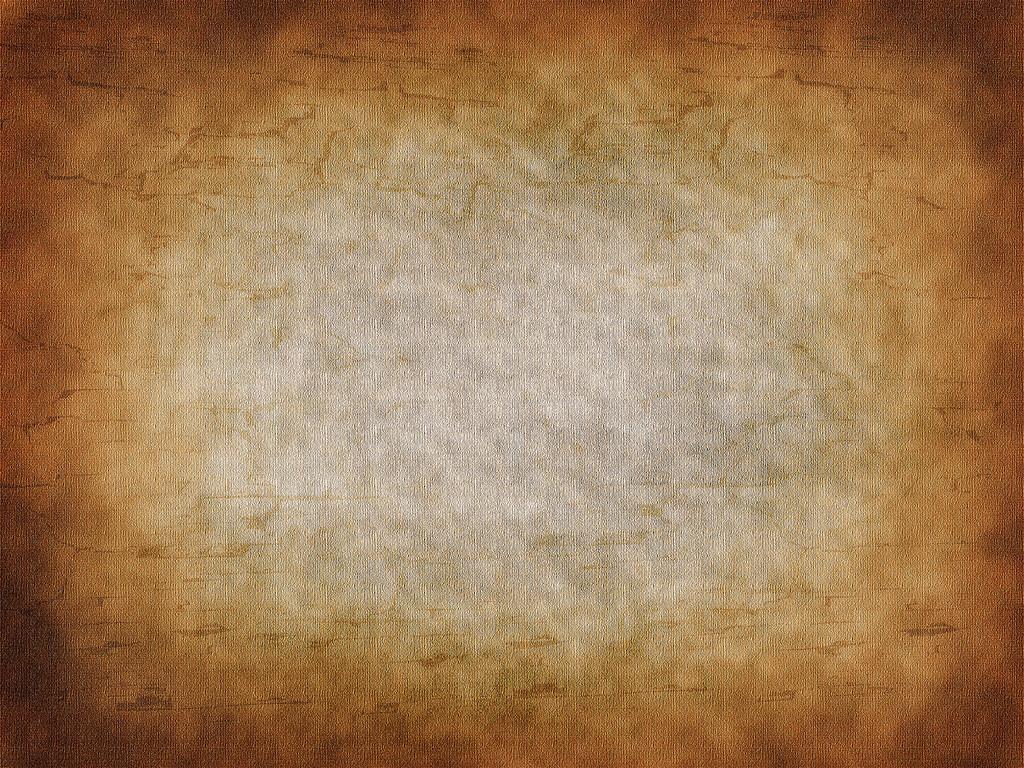 “You were taught, with regard to your former way of life, to put off your old self, which is being corrupted by its deceitful desires; to be made new in the attitude of your minds;  and to put on the new self, created to be like God in true righteousness and holiness.”

-Ephesians 4:22-24
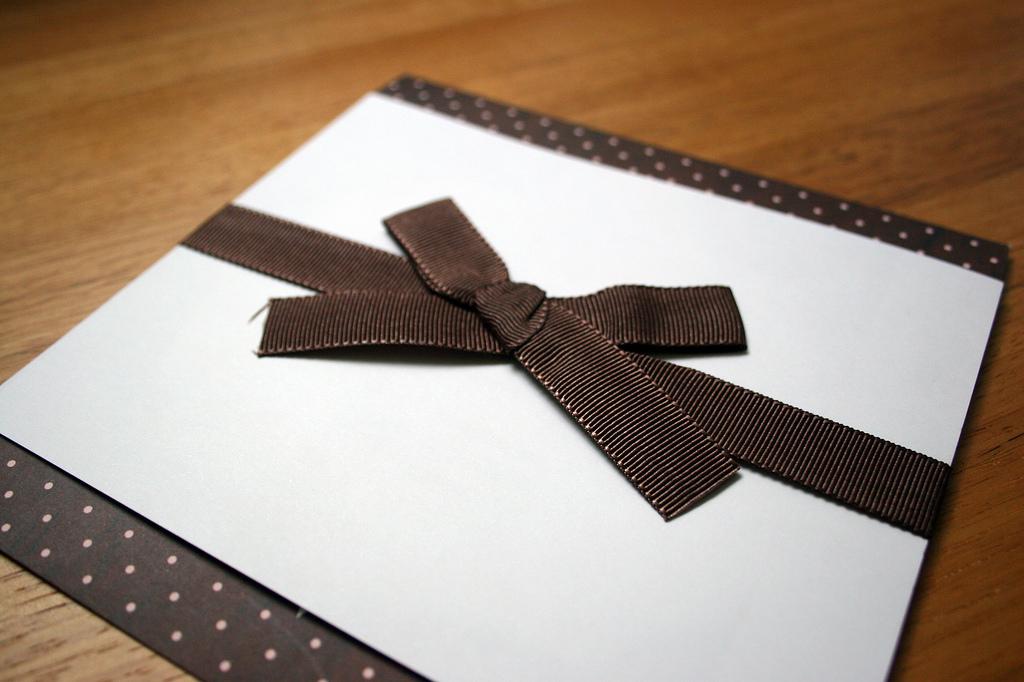 It’s Really An Invitation From Jesus
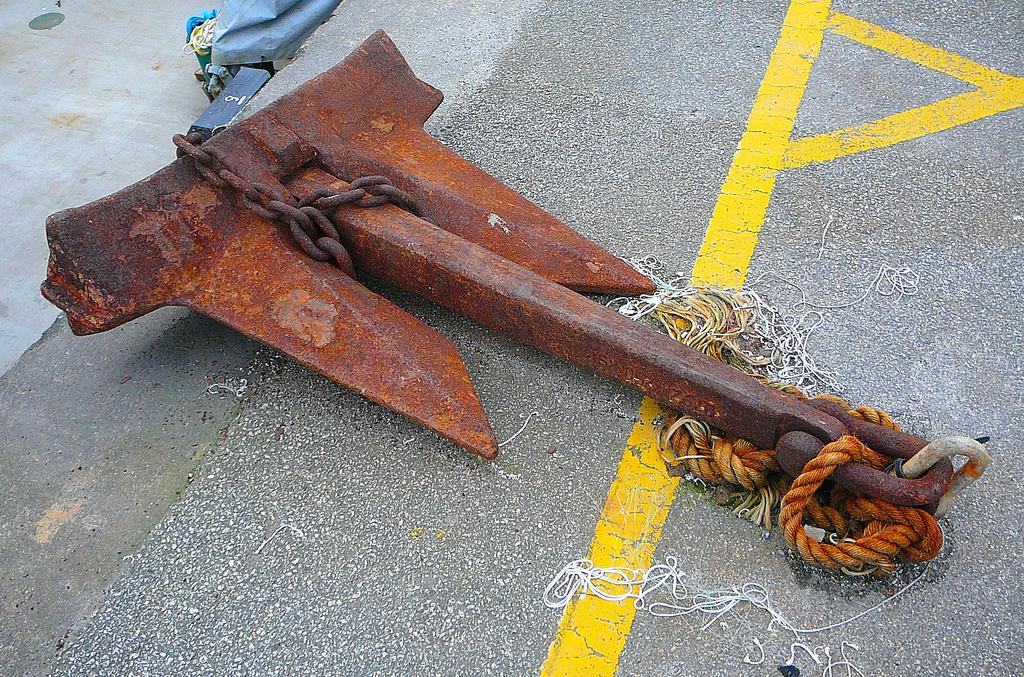 Our Rationalizations Don’t Work
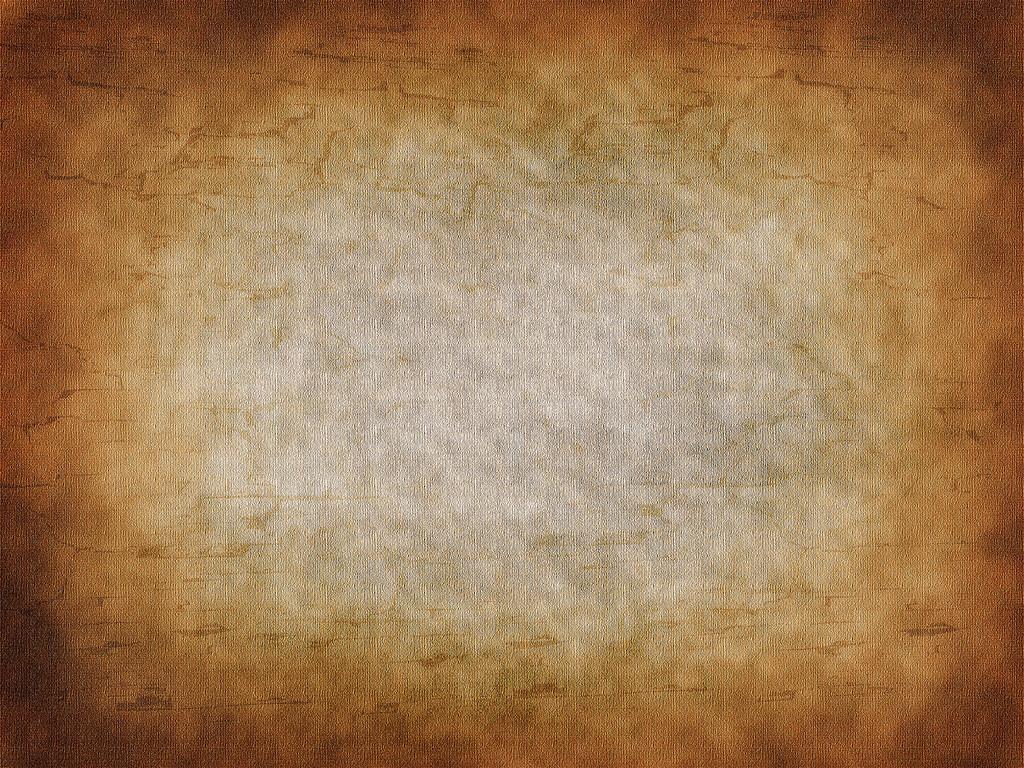 Three External Rationalizations

Other People Fail Me
Opportunities Are Limited
Other People Get There First
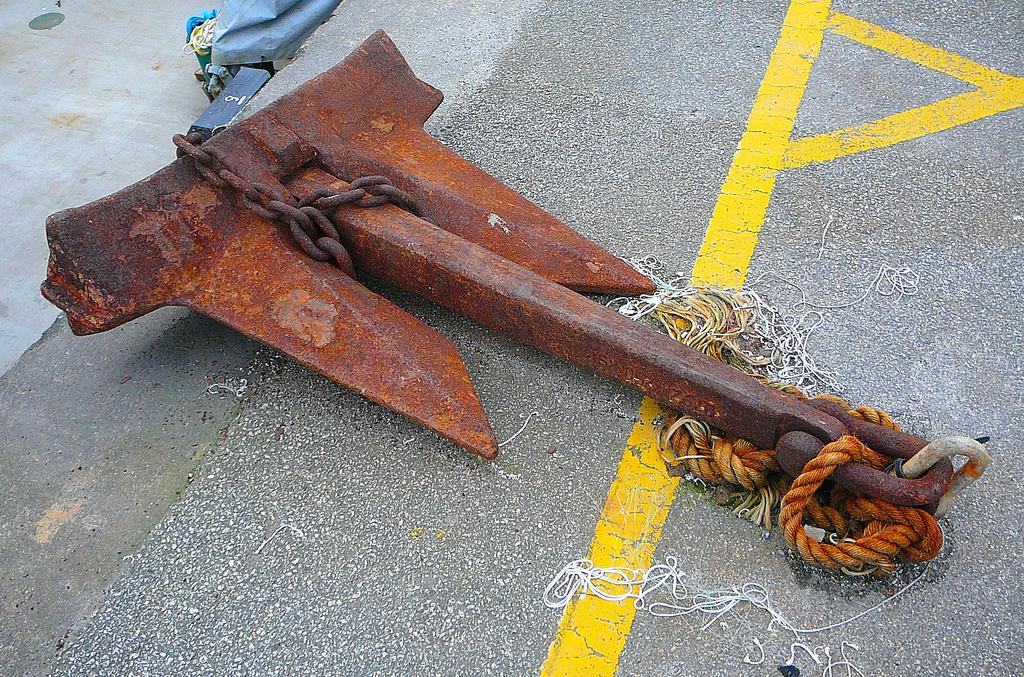 Our Rationalizations Don’t Work
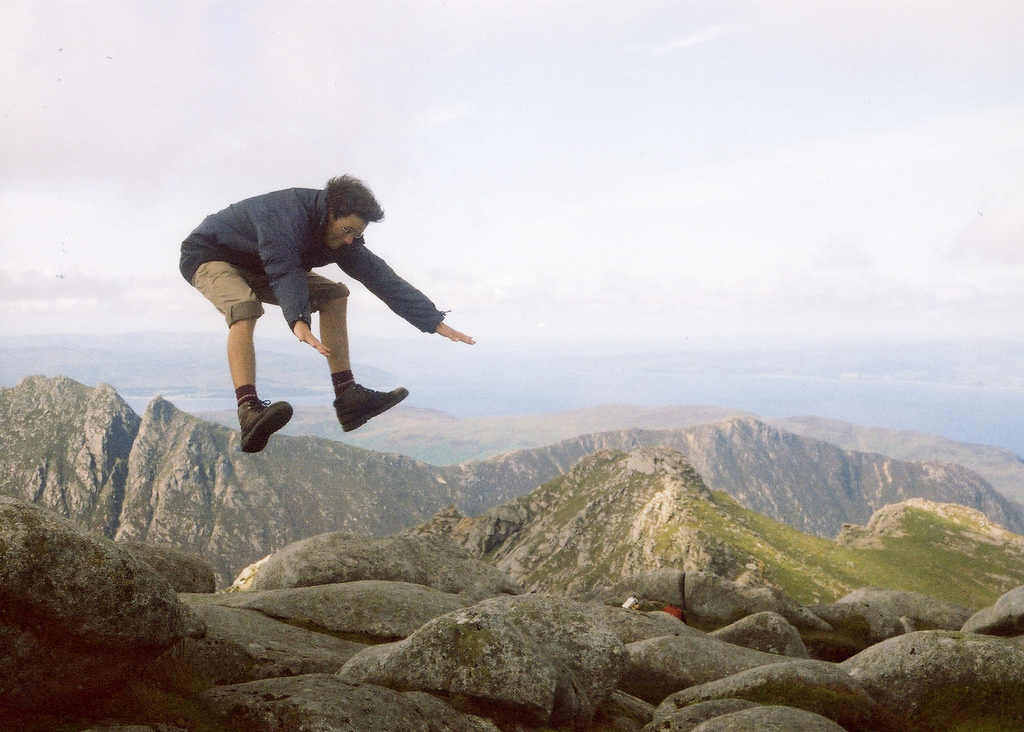 Grace Changes Everything
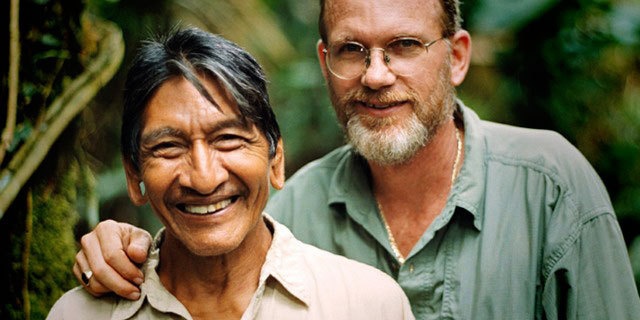 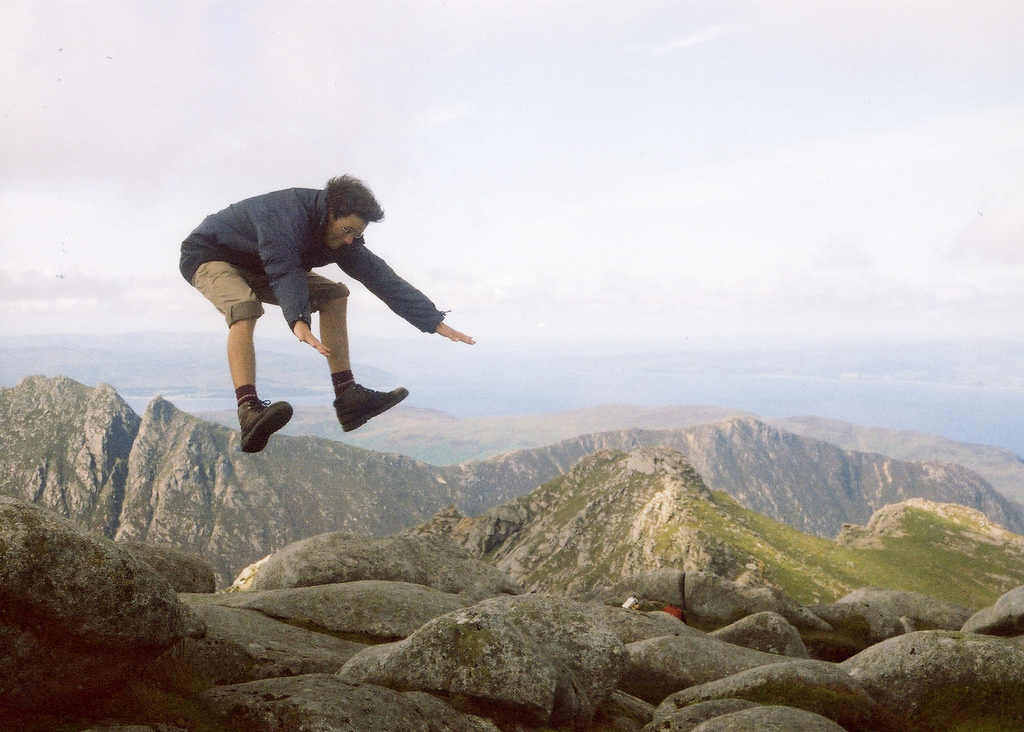 Grace Changes Everything
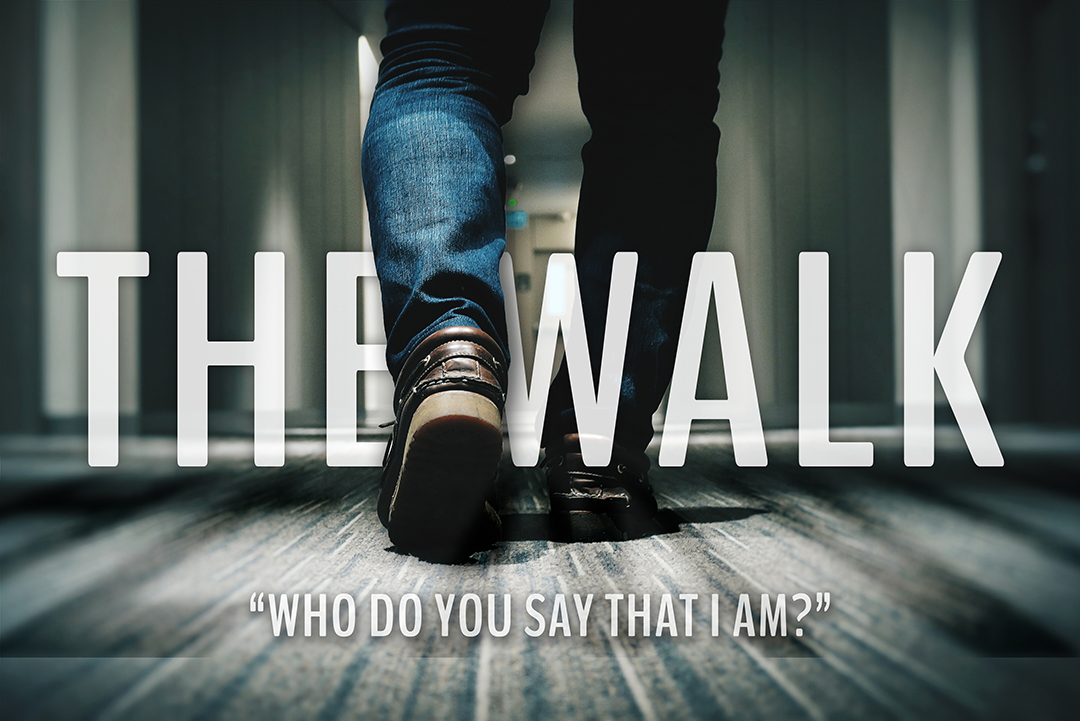